2022년 06월16일 안과방문결론 –안과 촬영분 /  망막박리 =>  결론 재생불가!!
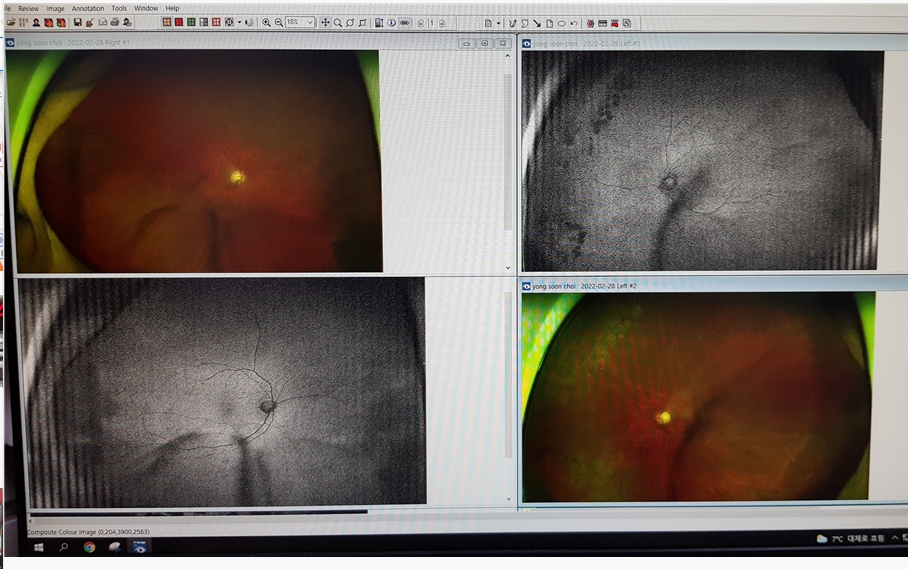